AstmiBörn og unglingar
Helga Elídóttir
Barnalæknir
Sérfræðingur í ofnæmis- og lungnasjúkdómum barna
Rannsóknir
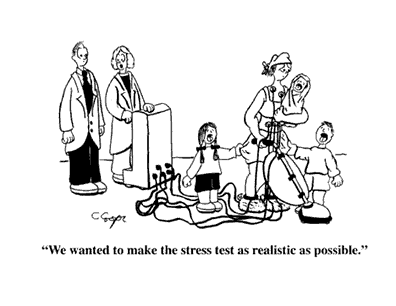 FeNO
Oscillometry
Áreynsluspirometria
10-12% breyting
Berkjuáreytipróf
15-20% breyting
Myndgreining
Ofnæmispróf
Berkjuvíkkun SABA
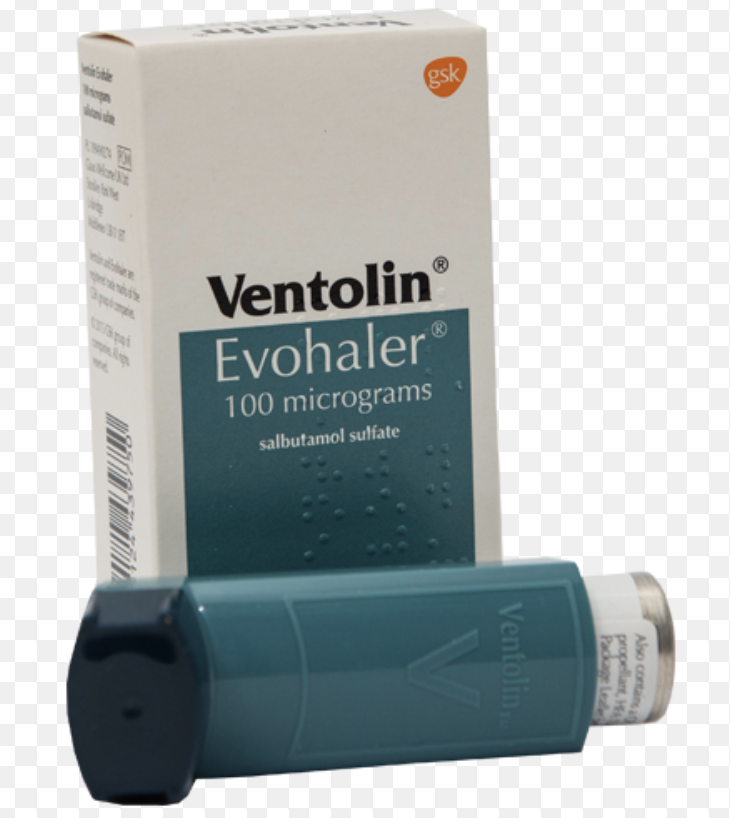 Ventoline með spacer
0,1mg/sk  


Ventoline discus
0,2mg/sk
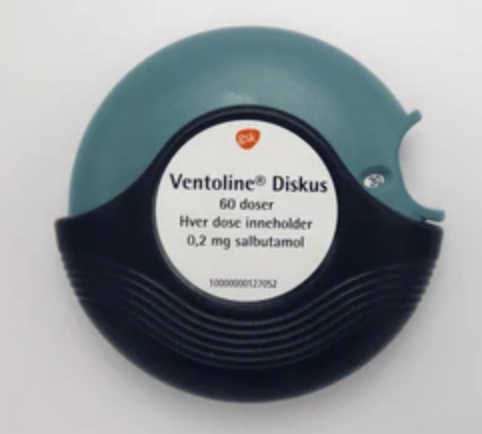 Flixotide ICS
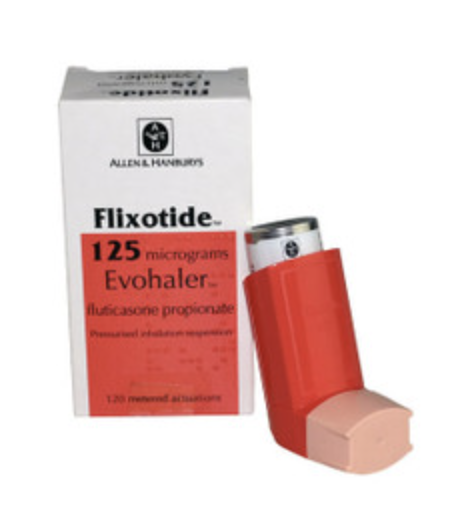 Flixotide með spacer
50 µg/sk
125 µg/sk
250 µg/sk

Discus
100 µg/sk
250 µg/sk
500 µg/sk
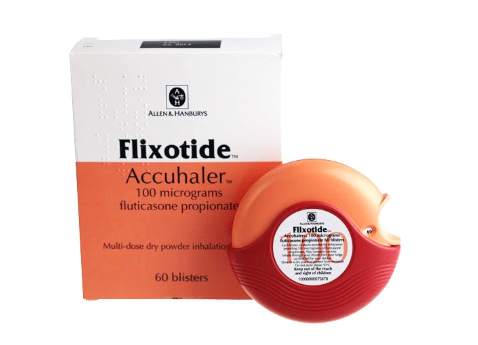 ICS skammtar
Viðhald 1-2 púst á dag
Tvö til þrefalda skammta við versnun
Td 2x3 í 3 daga síðan 2x2 í 1-2 vikur
Trappa niður í viðhalds skammt eða setja út þegar ALVEG einkennalaus
Er betra að nota loftúða?
Virkar alltaf betur að fá Ventolin á bráðamóttökunni ?

Ventolin lausn i eimgjafa
 1mg/ml
2mg/ml
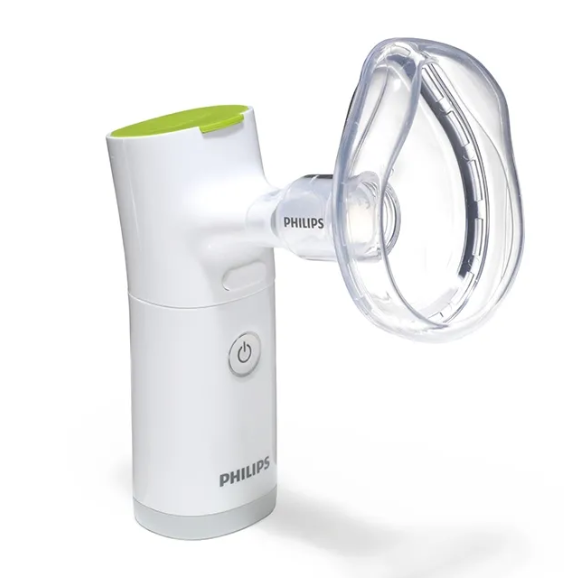 Samblanda ICS + LABA
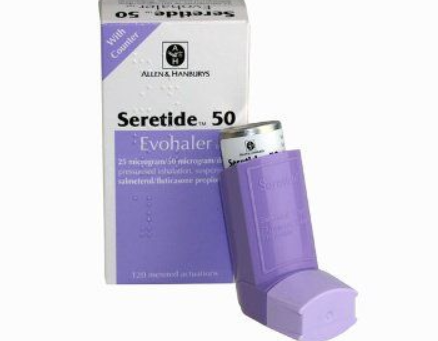 Seretide í spacer
Salmeterol (LABA)
25 µg/sk
Fluticasone
50 / 125/ 250 µg/sk

 Seretide discus
Salmeterol (LABA)
50 µg/sk
Fluticasone
100 / 250 /(500 ) µg/sk
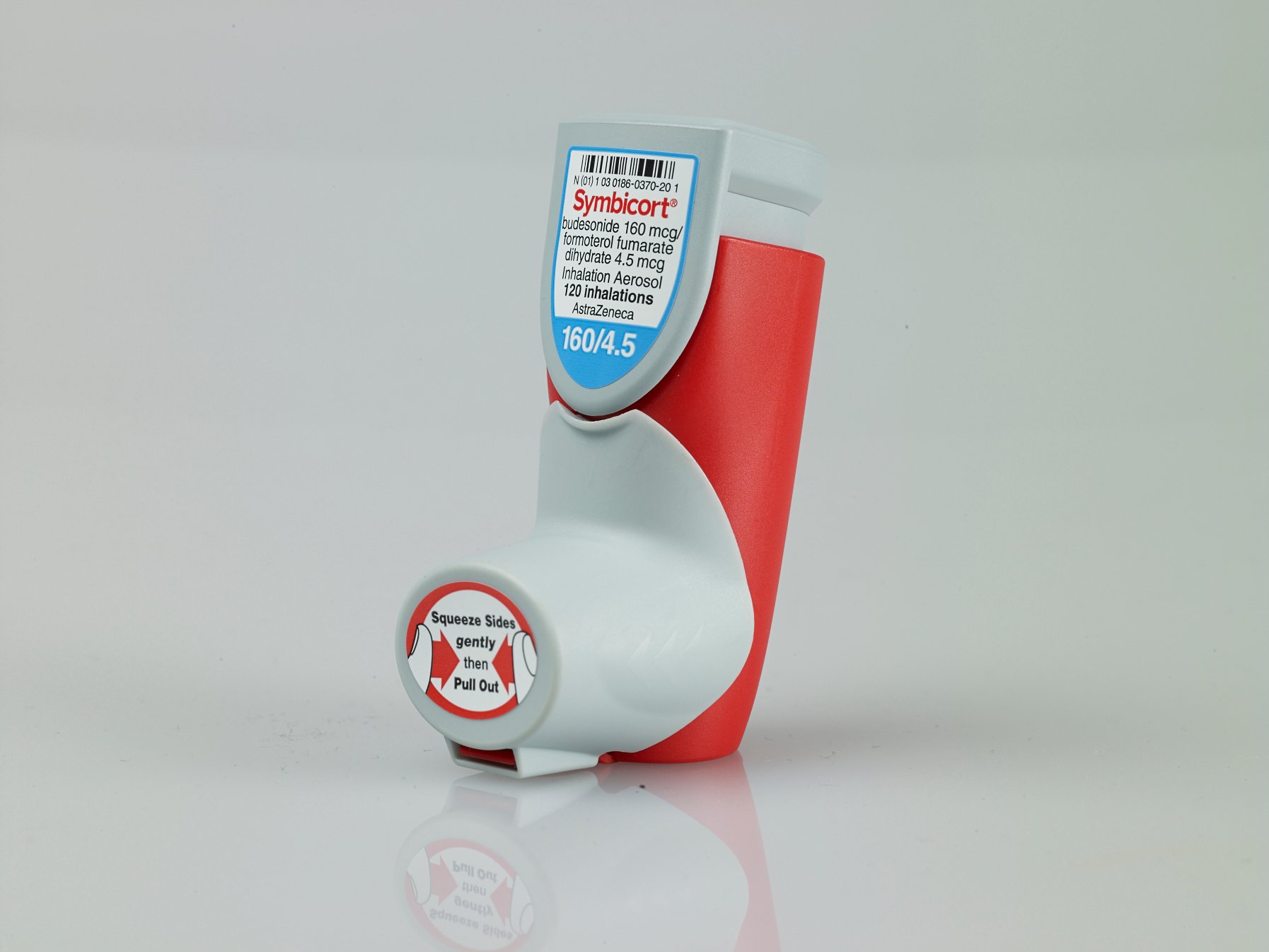 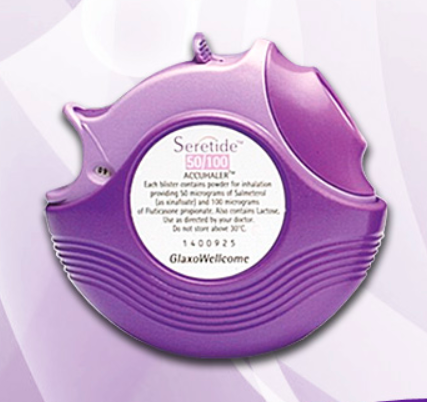 Montelukast
Í stað Flixotide
Viðbótarmeðferð
10-14 daga v versnanir
Viðhaldsmeðferð
BPD
(Fyrir áreynslu)
Atrovent
20 µg/sk
Ipratropium bromid
Anti cholingergic
Astmi sem viðbót
Tracheomalacia
BPD
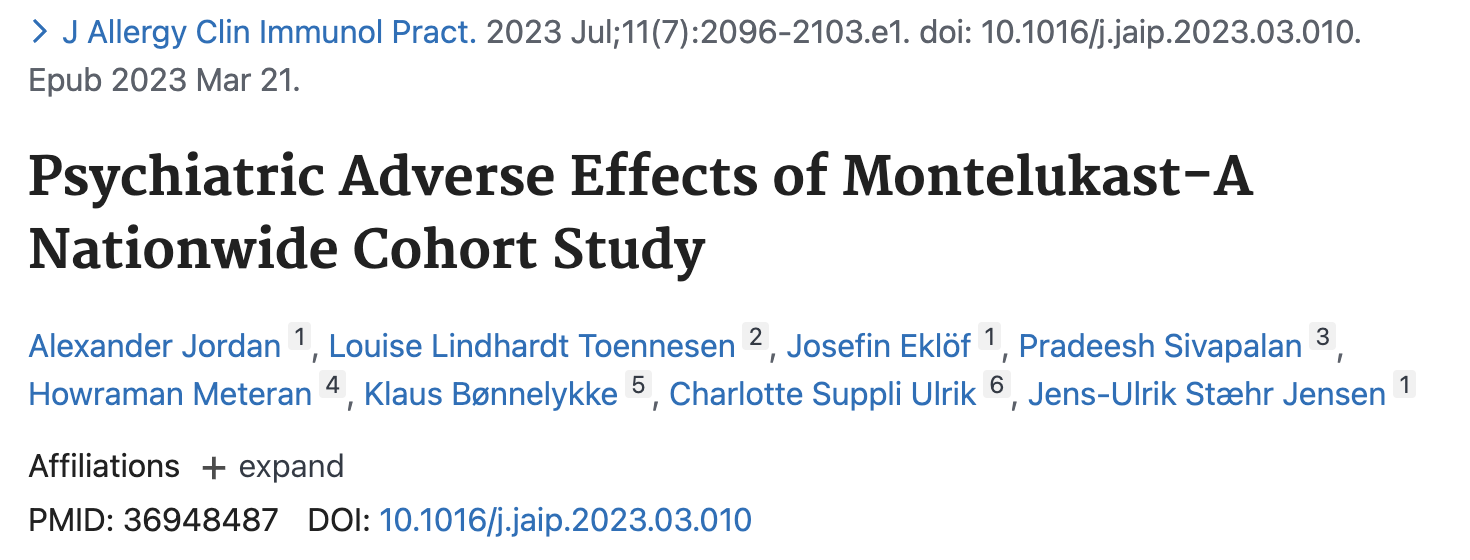 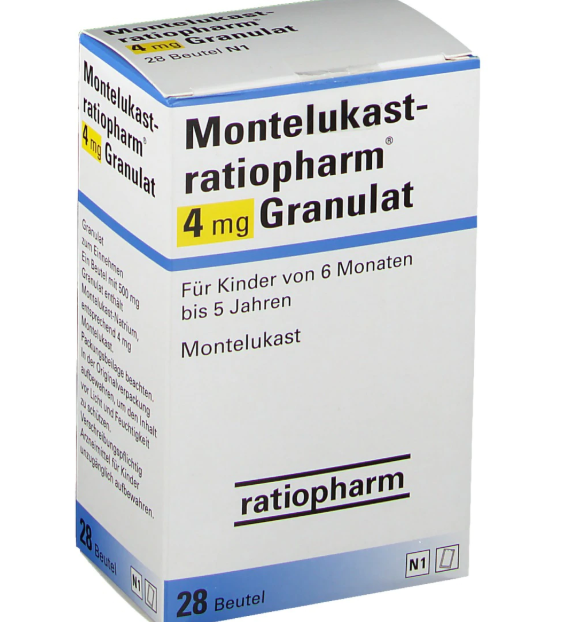 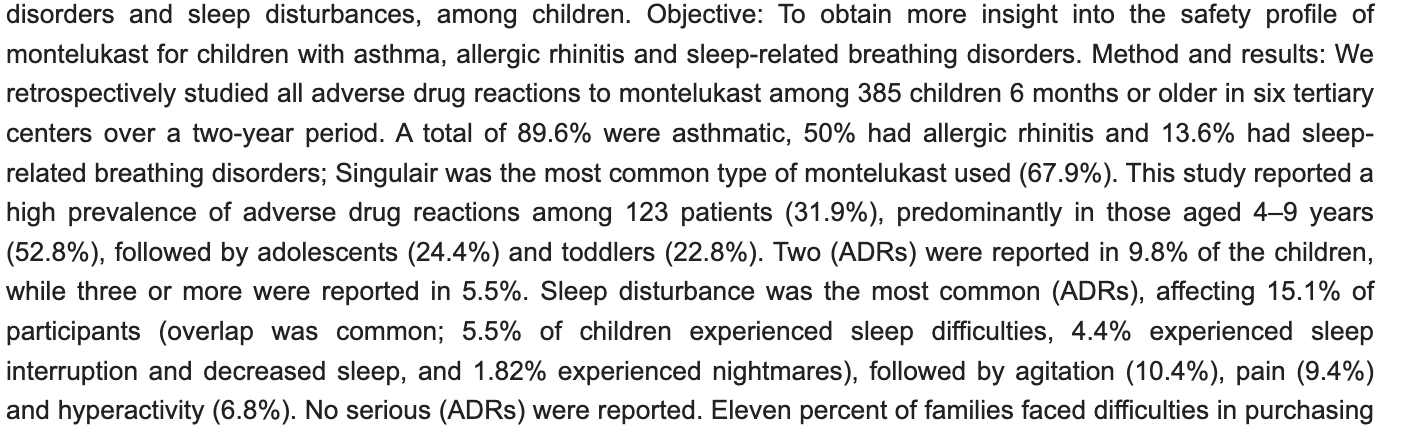 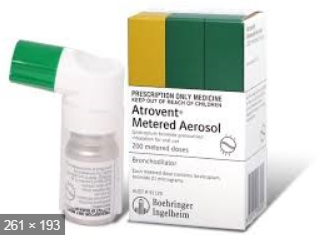 [Speaker Notes: Notar þú/eru leiðbeiningarnar að setja montelukast í stað flixotide? Hef alltaf hugsað það sem viðbót!
Er þaa fráhuga því núna eftir nýjustu rannsóknirnar. Er mjög spör á þetta. 
Allt í lagi að taka út tilvitnanirnar, setti þær bara ef við vildum ræða þetta meira.]
Einfalt er best!
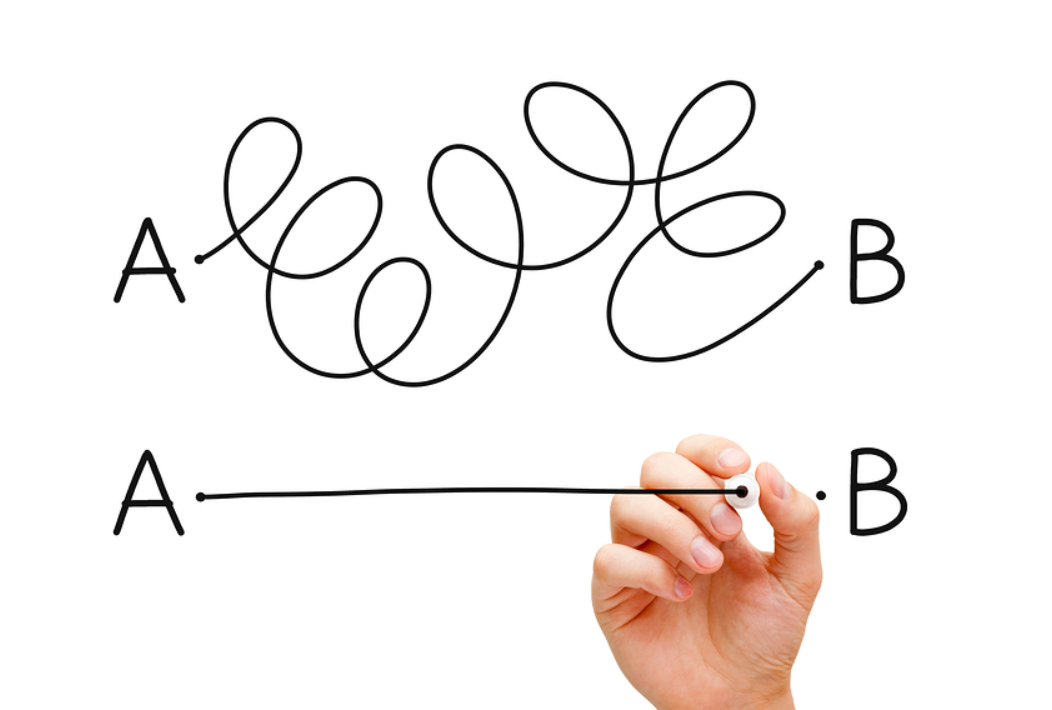 1. ICS + SABA eftir þörfum

2. ICS daglega => auka við veikindi  og bæta við SABA

3.  ICS + LABA daglega => auka við veikindi

4. Ef ICS + LABA daglega er ónógt íhuga
Viðbót LTRA
Hækka skammta
Atrovent
Sterar
Sýklalyf....... 








Eða bara beint á ICS + LABA
Meðferð 12 ára og eldri
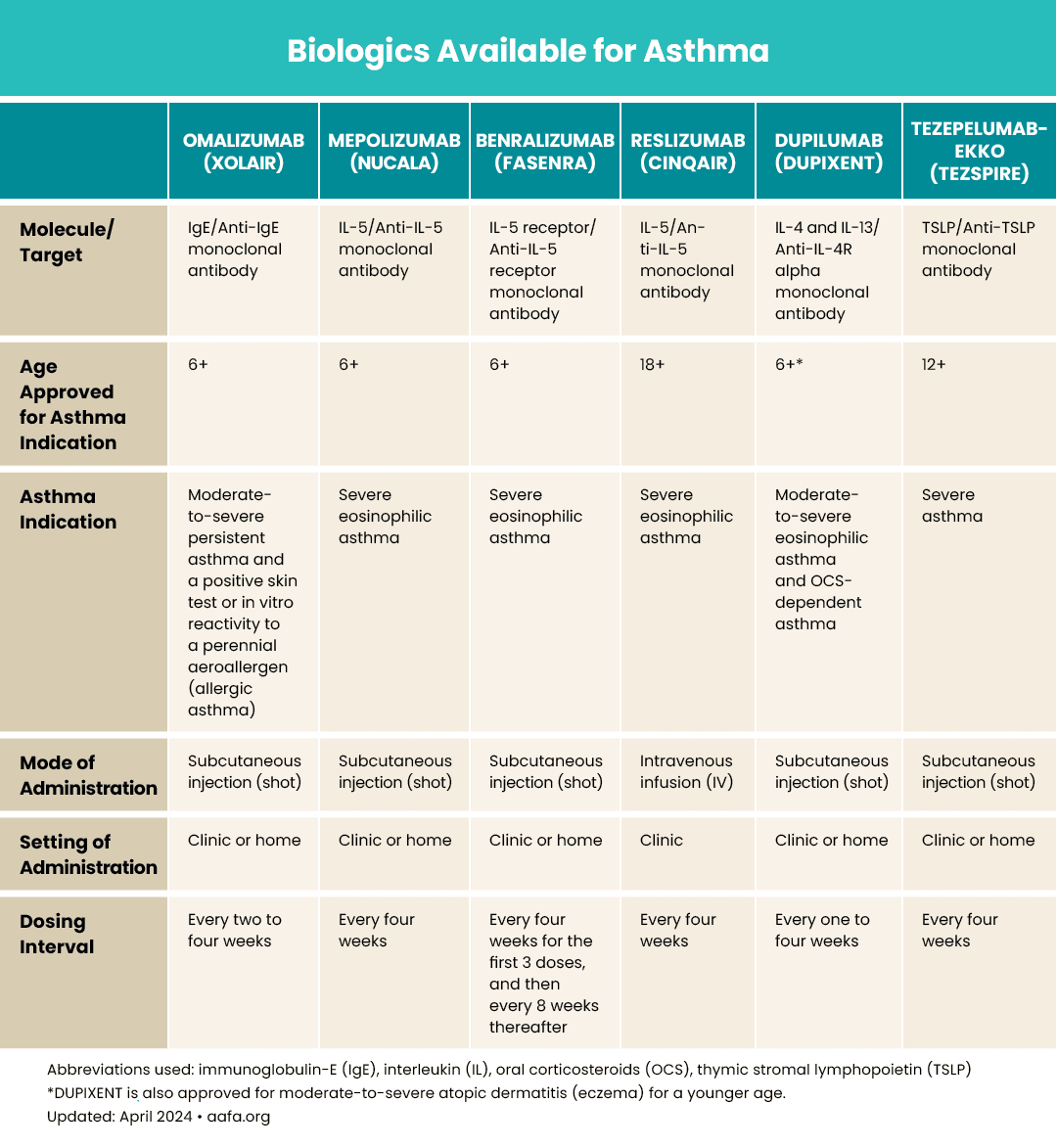 Einstofna mótefni gegn
IgE
IL-5/IL-5R
IL-4R (IL-4/IL-13 
TSLP

Ábendingar
Slæmur ofnæmisasthmi 
Slæmur eosinophil      asthmi 
Slæmur asthmi 

Hvernig gefið
Undir húð (í æð)
Á 2-4 vikna fresti
Líftæknilyf
Ef ekkert virkar…..
Ef ekkert virkar…………
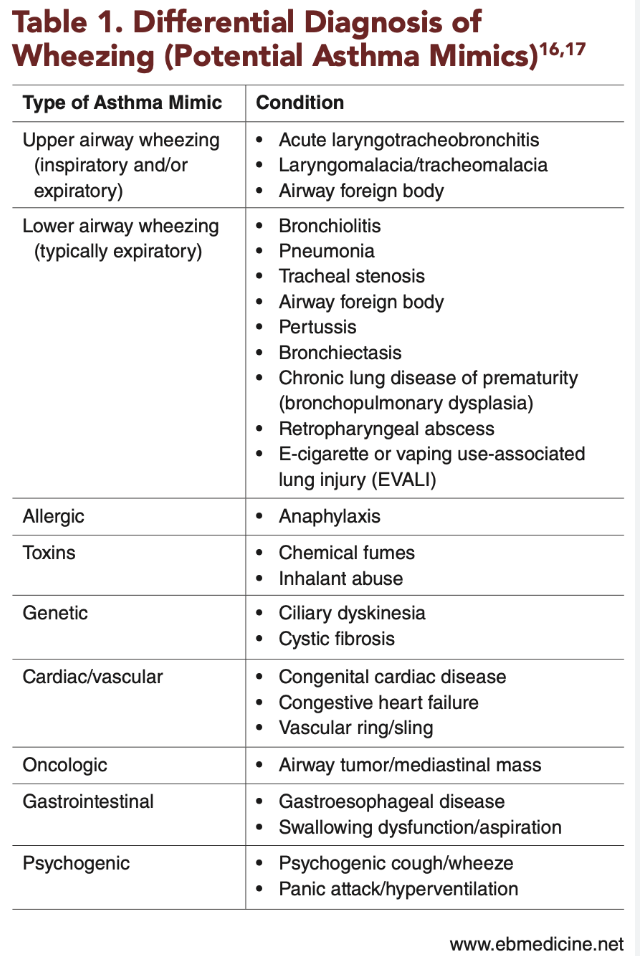 Endurskoða greiningu/meðferð
Meðferðarheldni?
Rétt tækni við lyfjainntöku?
Umhverfisáhrif/triggerar?
Fylgigreiningar
Sinusitis
Ofnæmi
Offita - kæfisvefn
GERD
Rtg/CT/ræktanir....
Akut astmi
10 ára með sögu um adhd, astma og jarðhnetuofnæmi
Kemur á hg v öndunarerfiðleika
V skoðun hröð öndun, rólegur, hallar sér fram,  fölur, tachycard, hitalaus, sat 91%
V hlustun heyrist ekki áberandi obstruction, svolítið brak beggja vegna,
Hvað eigum við að gera?
Vantar eitthvað í söguna?
Vantar eitthvað í skoðun?
Ef það er lítið hvæs að heyra er þá líklegra að þetta sé ekki astmaversnun heldur lungnabólga kannski?
Hvað gerum við í astmakasti ?
Súrefni
Er hætta á CO2 retention og versnun ef við gefum O2?
Ventolin Ventolin Ventolin
Atrovent má vera með
Repeat!
Hvað er mikilvægt akút
Horfa á barnið 
Almenn líðan barns
Öndunarvinna , inndrættir
Ventolin
Ventolin
Ventolin
Súrefni
Hvað er ekki mikilvægt akút
Ronki / hvæs er ekki góður mælikvarði á alvarleika
Mettun er ekki góður/nægjanlegur mælikvarði á alvarleika eða til að meta árangur meðferðar
Blóðgös 
getur valdið versnun
2 ára drengur
Fékk astmagreiningu f 3 mánuðum
Engir áhættuþættir m.t.t. atopiu
Innlagður m versnun á astma
Svarar innúðameðferð ekkert sérstaklega vel
Súrefnisháður og ekkert að frétta
Hvað gerum við ?
Gefa meiri úða?
Gefa aðra úða?
Gefa Betapred?
Prófa sýkalyf?
Taka rtg?
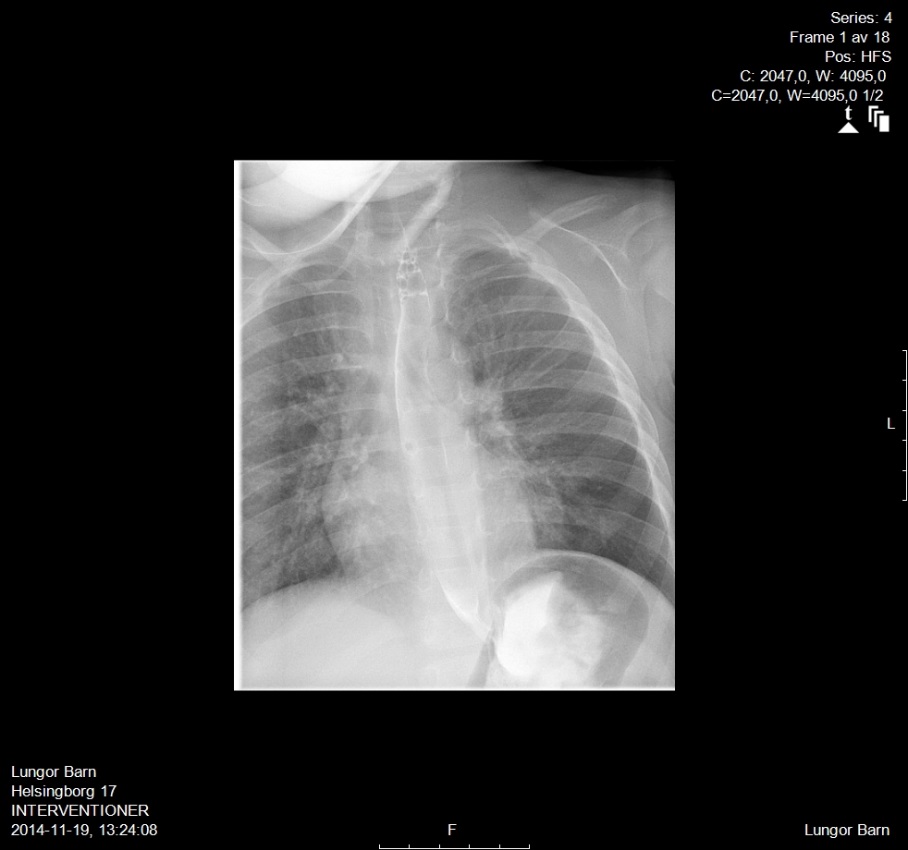 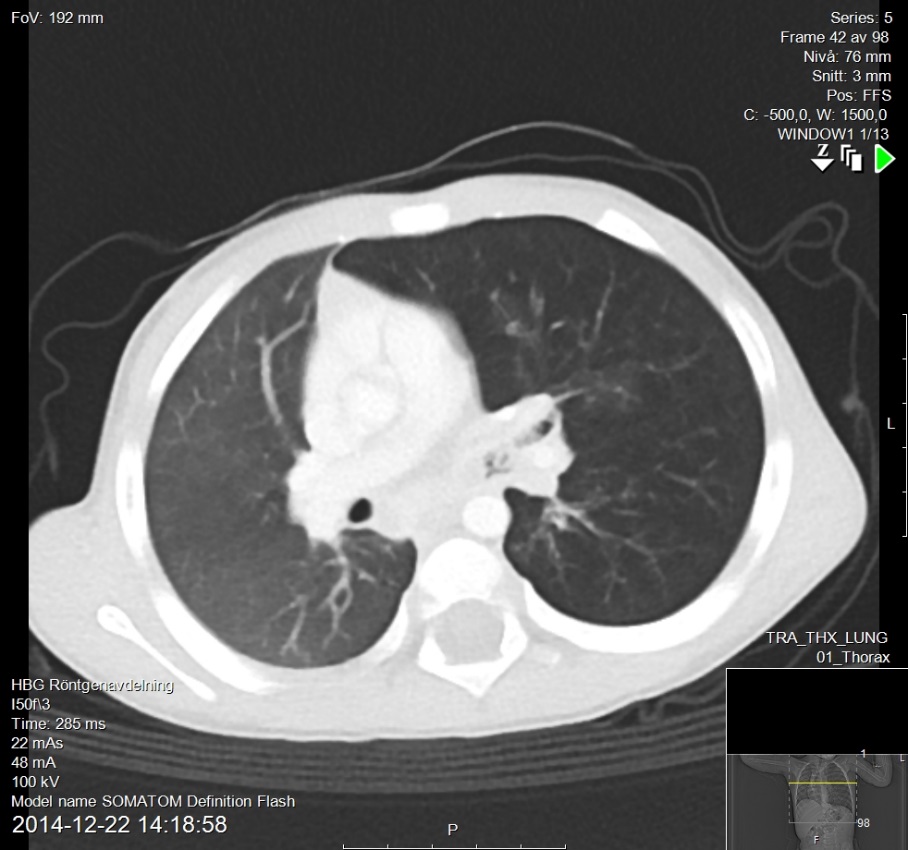 Meginskilaboðin
Astmi er klínísk greining!
Ef astmi => ICS + SABA/LABA
Eldri börn/unglingar => ICS + LABA
Ef óljóst => prófa meðferð og ENDURMETA
Nota spacer og áhersla á tækni !
Triggerar !
Íhuga mismunagreiningar og spyrja vin
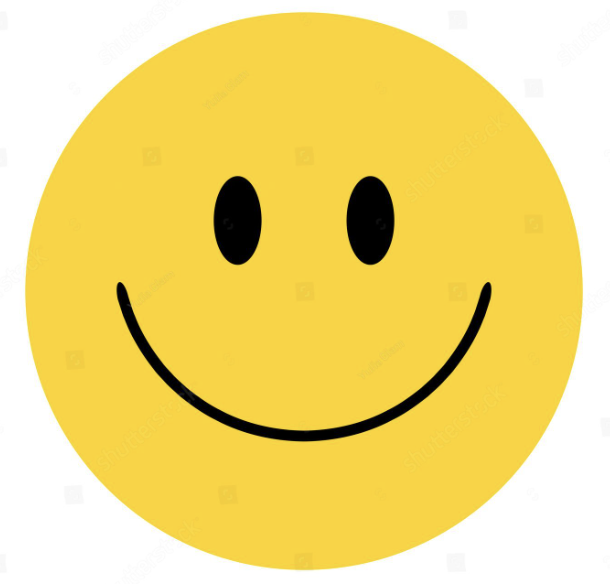